The Future of Chapel Hill’s Past
How do people “use” history?How can history be meaningful?Sustainability of historic institution?
What’s in a name?
History Museum

Cultural Center

History Center

How are they different than a ….

Visitor’s Center
What does the Town of Chapel Hill say about history?
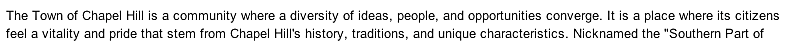 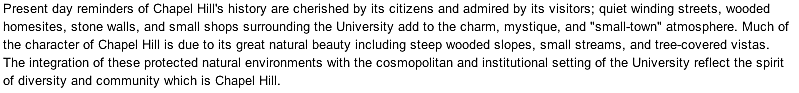 How do people use history?
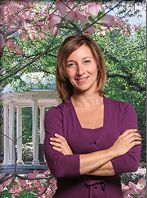 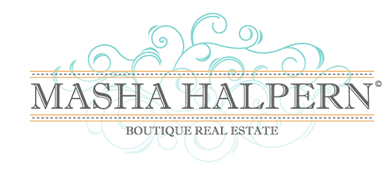 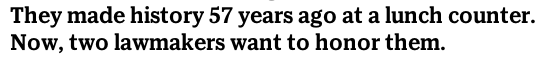 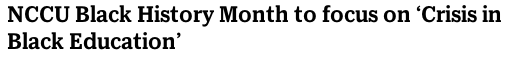 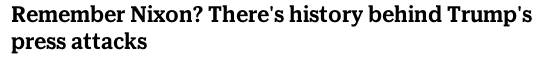 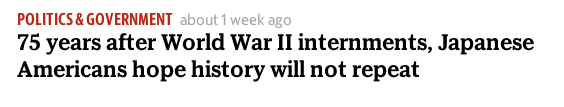 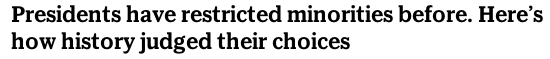 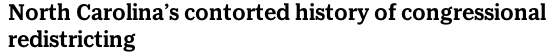 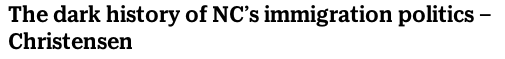 Chapel Hill’s Conflicts with the Past
Historic Chapel Hill neighborhoods fight to curb development
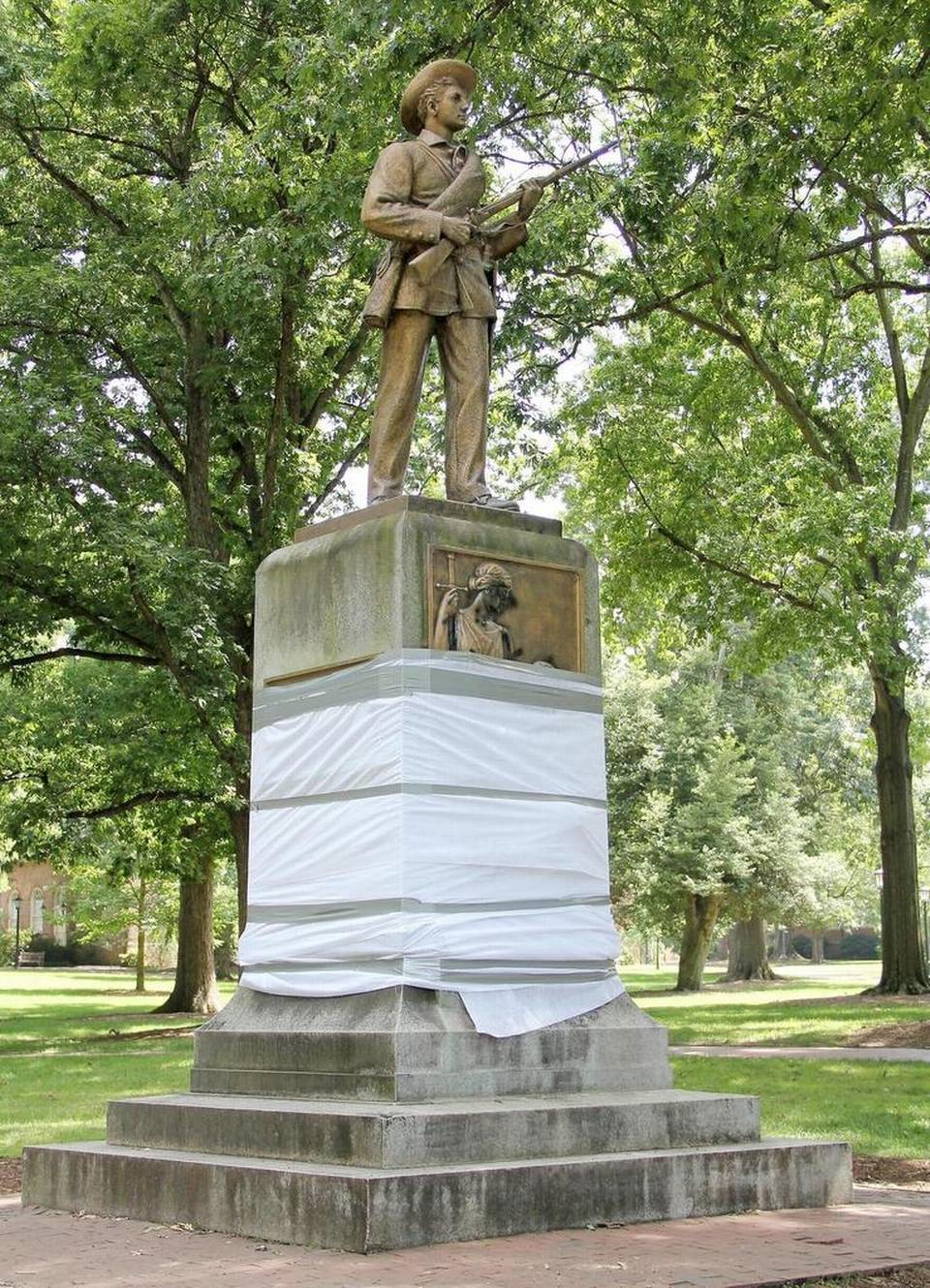 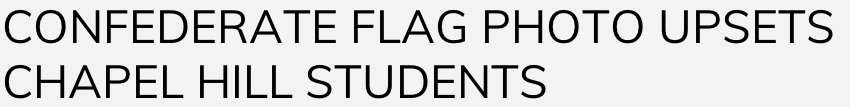 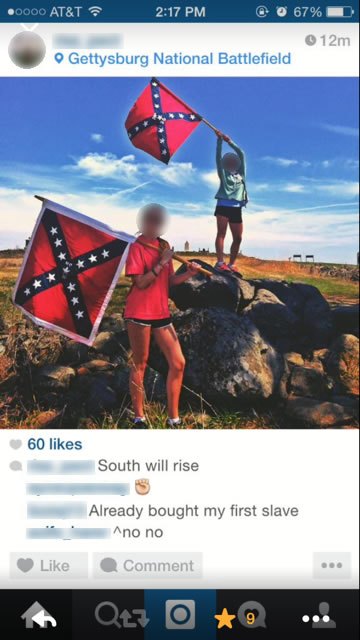 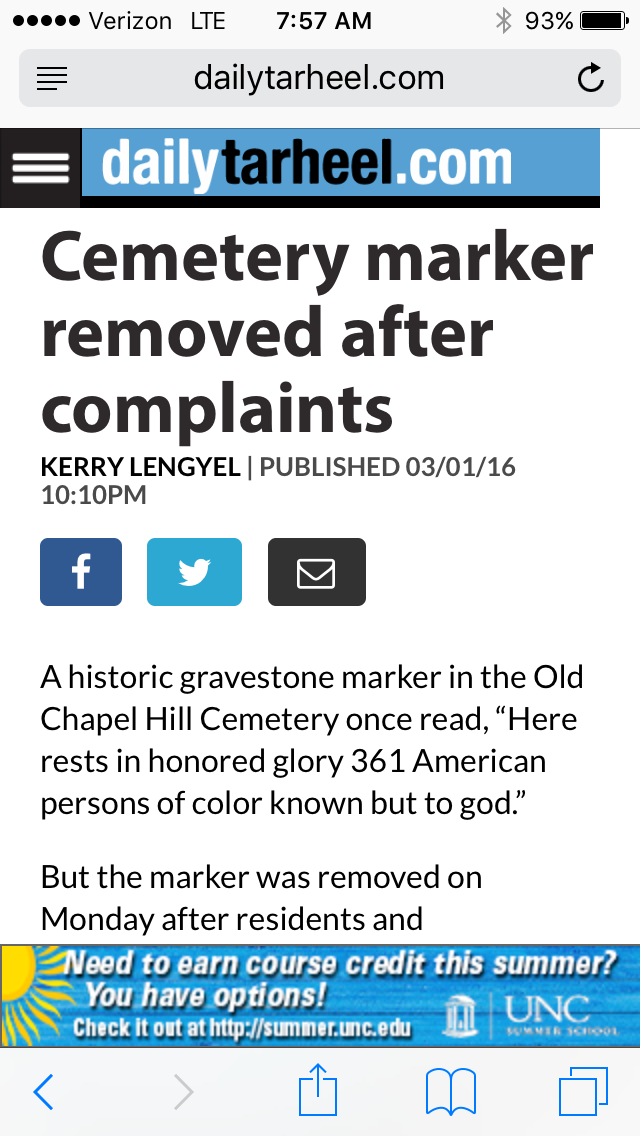 The museum is a place and provides a platform to confront the past.
Museums matter only to the extent that they are perceived to provide the communities they serve something of value beyond their own mere existence.
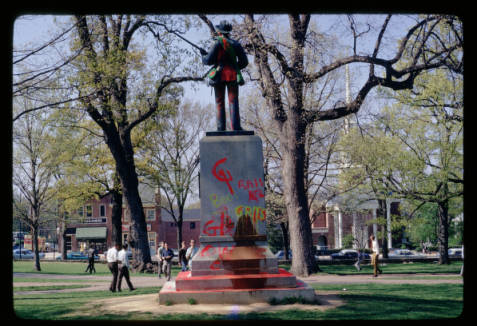 Dual Role of a Chapel Hill Museum
Permanent exhibit gallery – to serve needs for tourists want orientation, background, and information on Chapel Hill

Rotating exhibit gallery – Space for community conversations and public created displays
The Museum As Attraction
How the National Park Service sees it…
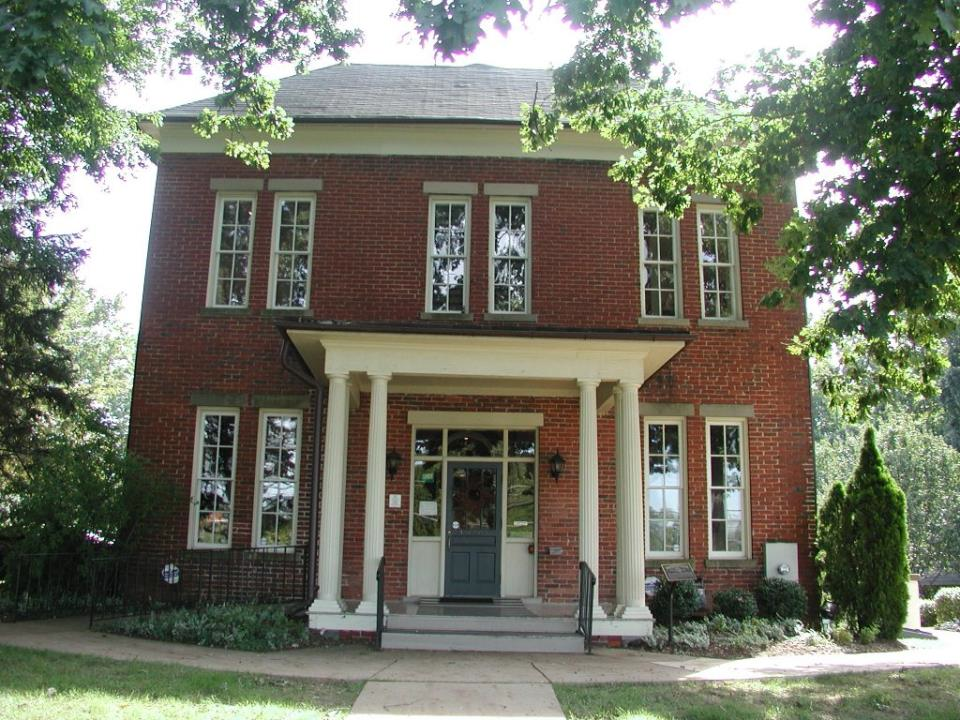 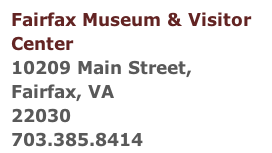 Museum of Durham History
Hosting community exhibits
Public programming
Museum without walls
Oral histories
Kids dress up
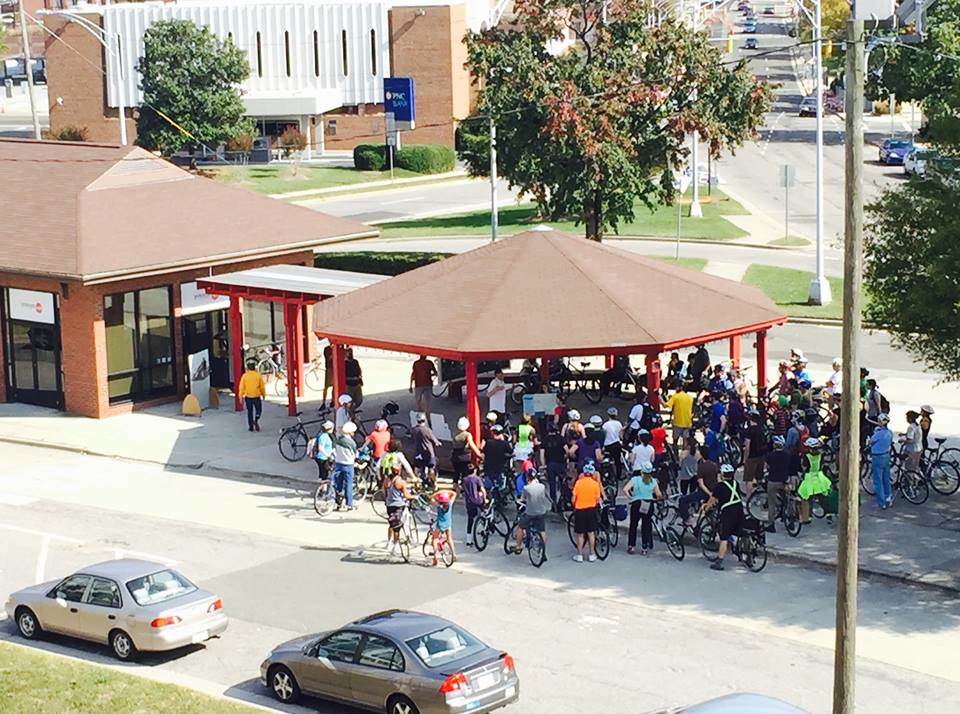 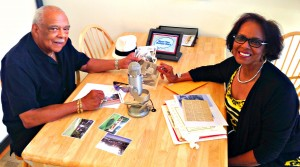 Benefits to Location
Can it be a tool for the town?
Outreach for Planning Department
Inform on development and services

Educational opportunities Parks and Rec
Summer Camps
Classes and workshops
Summer Youth 
	Employment Program
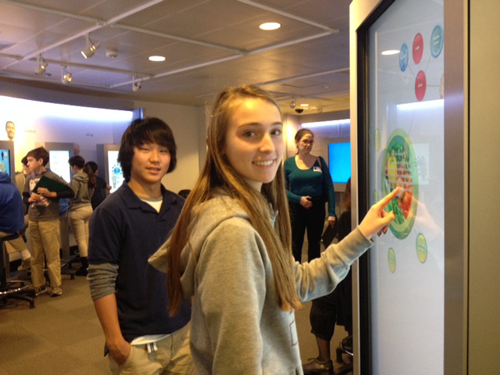 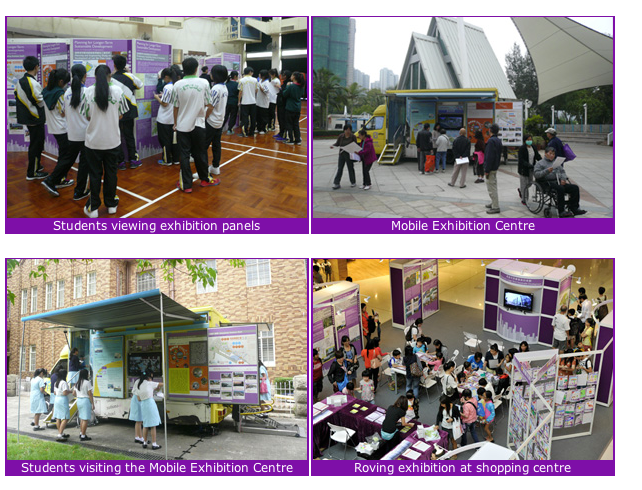 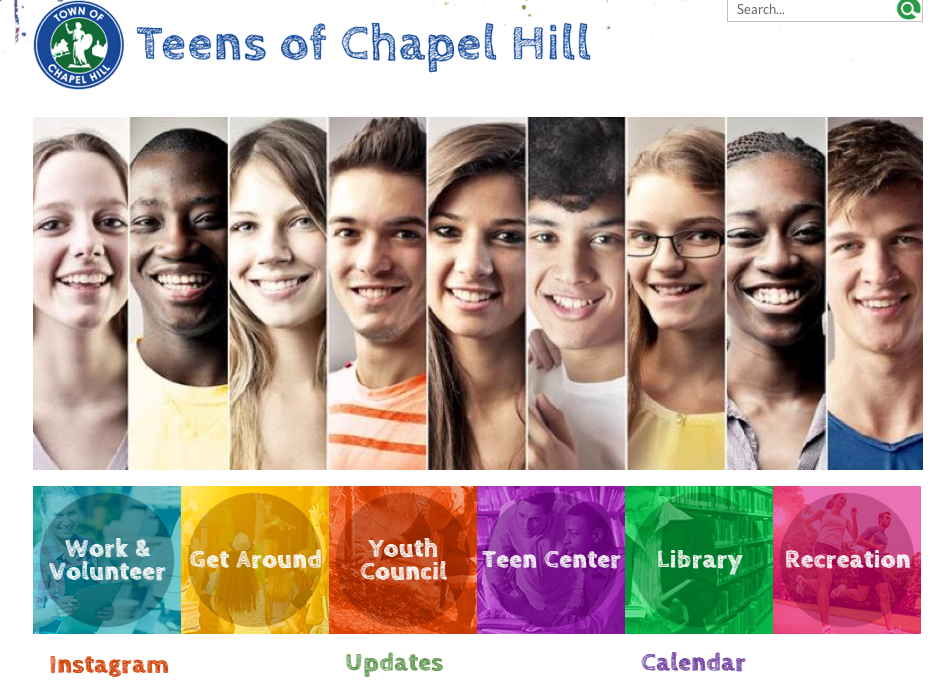 Chapel Hill StoriesMain gallery exhibit
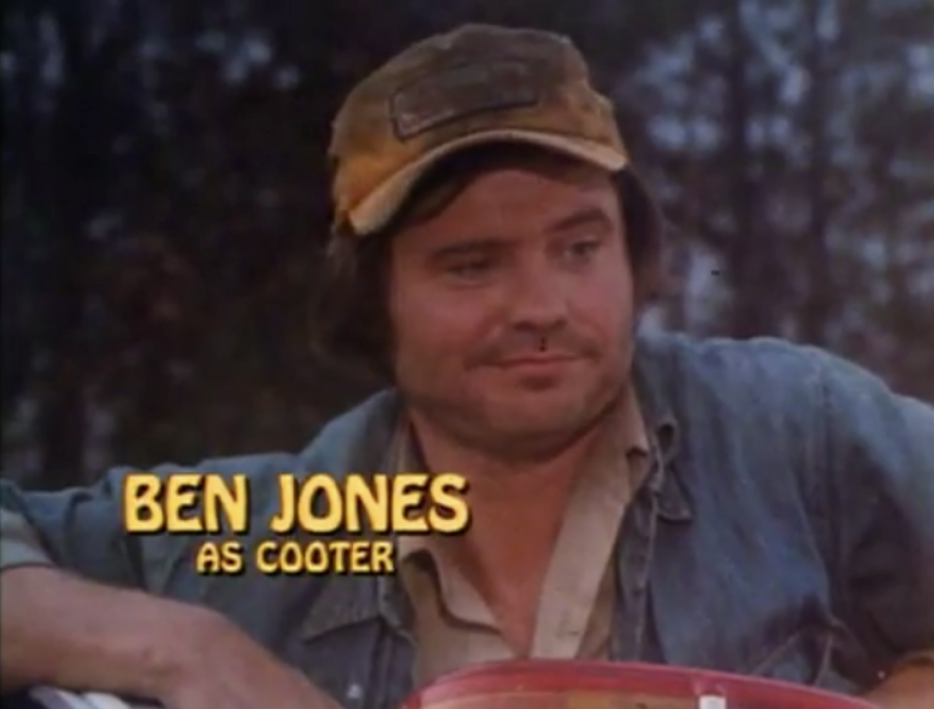 Highlight 50 stories of that define  Chapel Hill 

Places, people and things

Humanizes the past for the present

Makes human connection with history
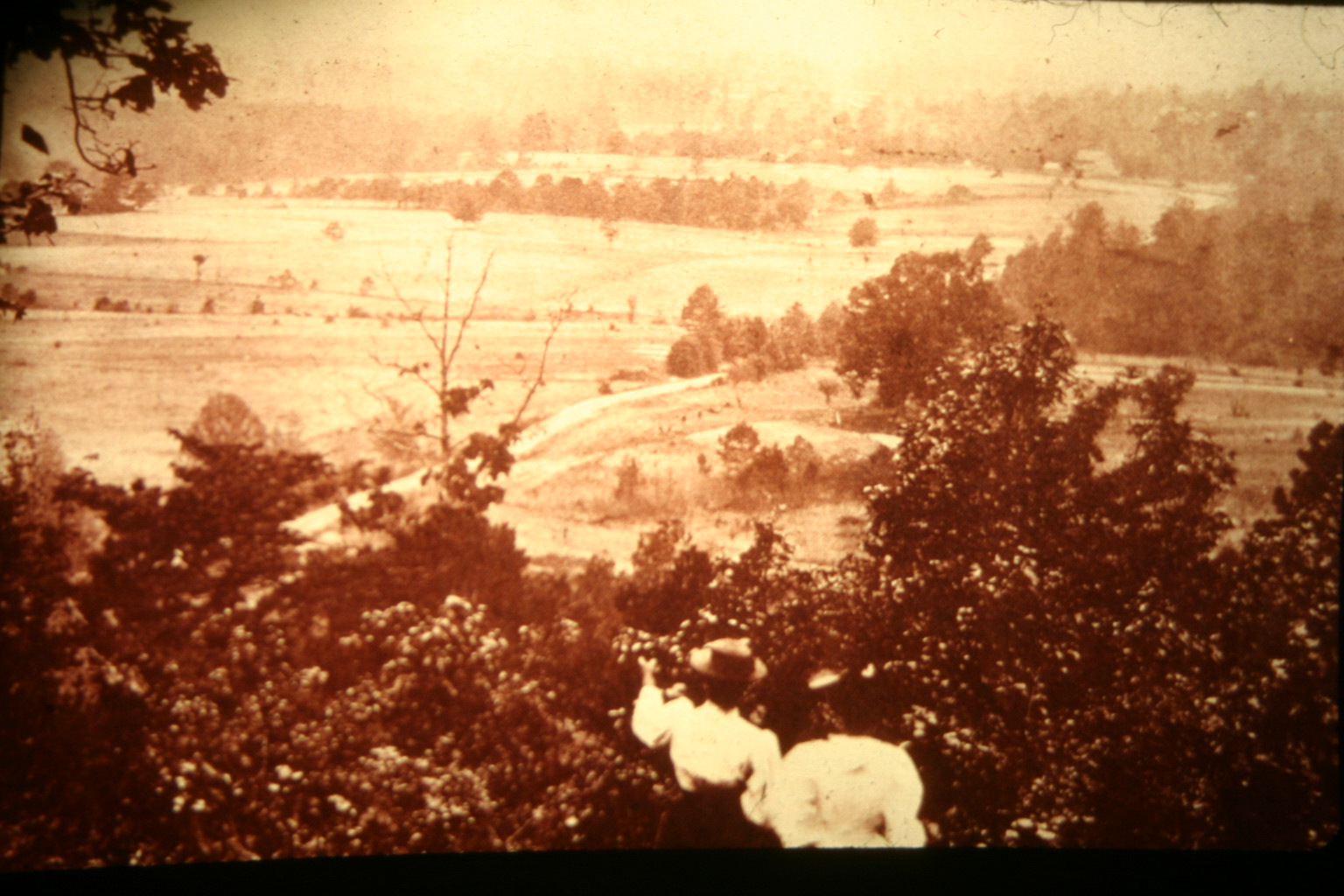 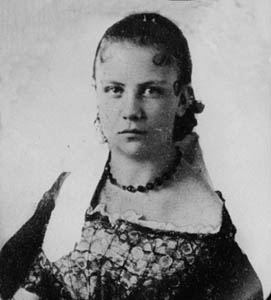 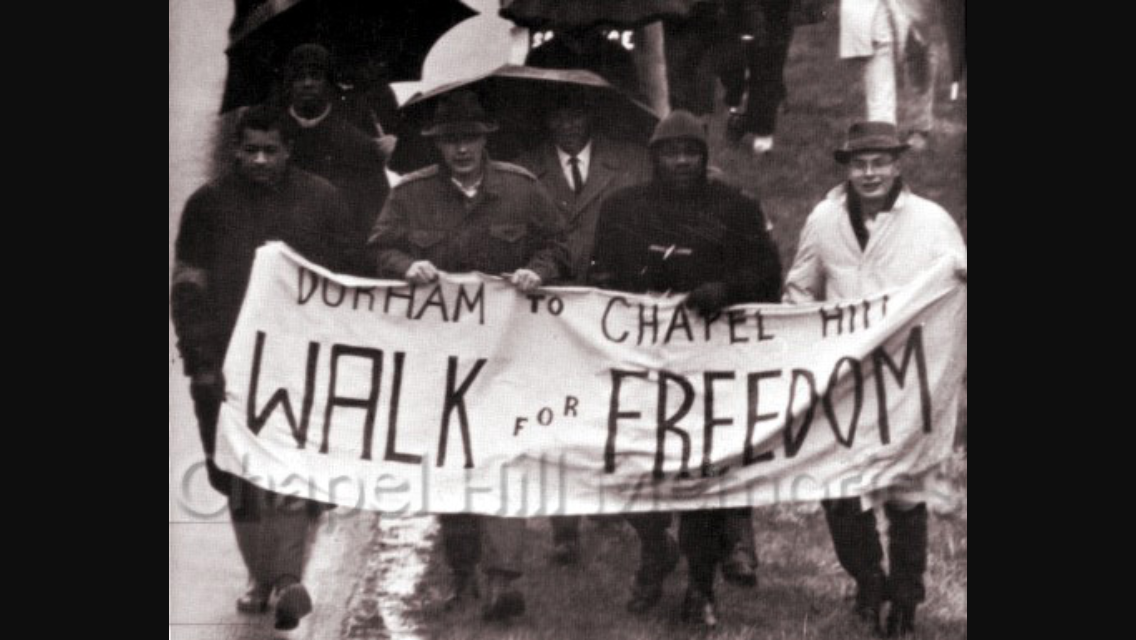 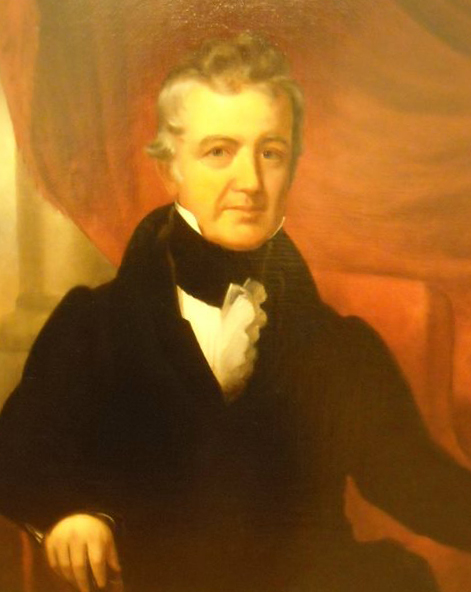 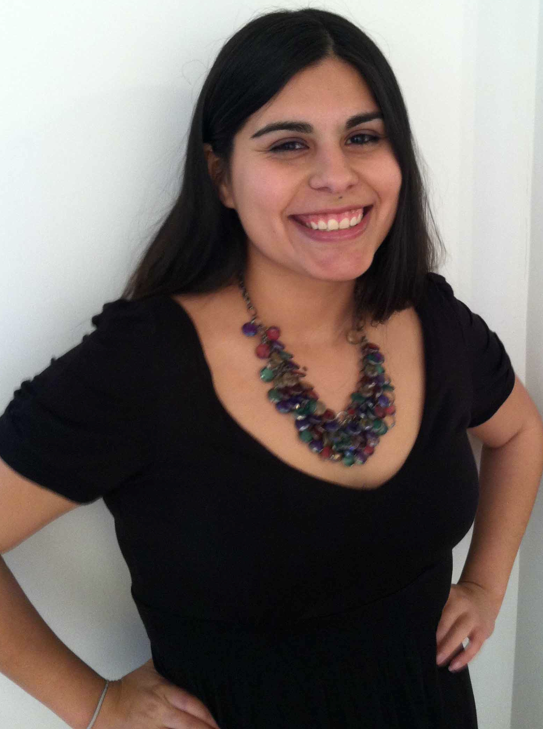 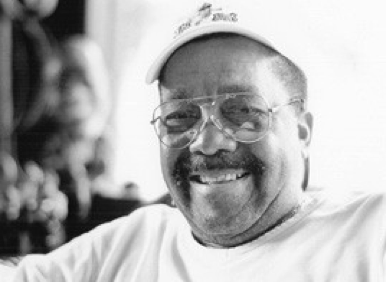 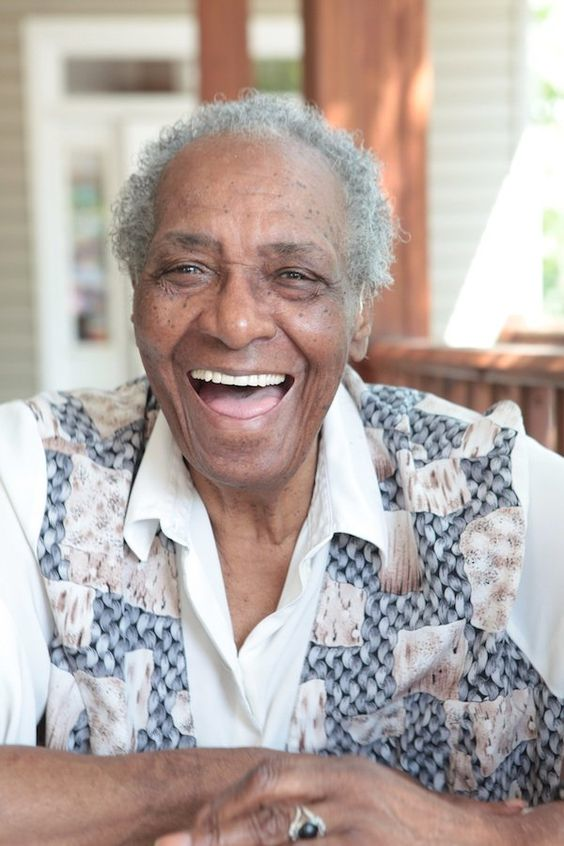 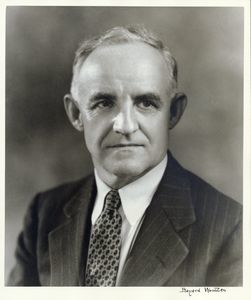 Museum would remind Chapel Hill of their long history of striving for betterment.Increase tourism through centrally located attraction.Provide public interface for Town departments
Presentation created by Ernest DollarDirectorCity of Raleigh Museum